Fourier Series
Fourier series:
Fourier series are infinite series designed to 

represent general periodic functions in terms

Of sines and cosines.
Period: 
The period is defined as the length of a functions
cycle. Trigonometric functions are cyclic and when

you graph them, you will seethe up’s and downs
 
of the graph and You will see these up’s and

downs keep repeating at regular domain.
Question:Find the Fourier Series of the given function.
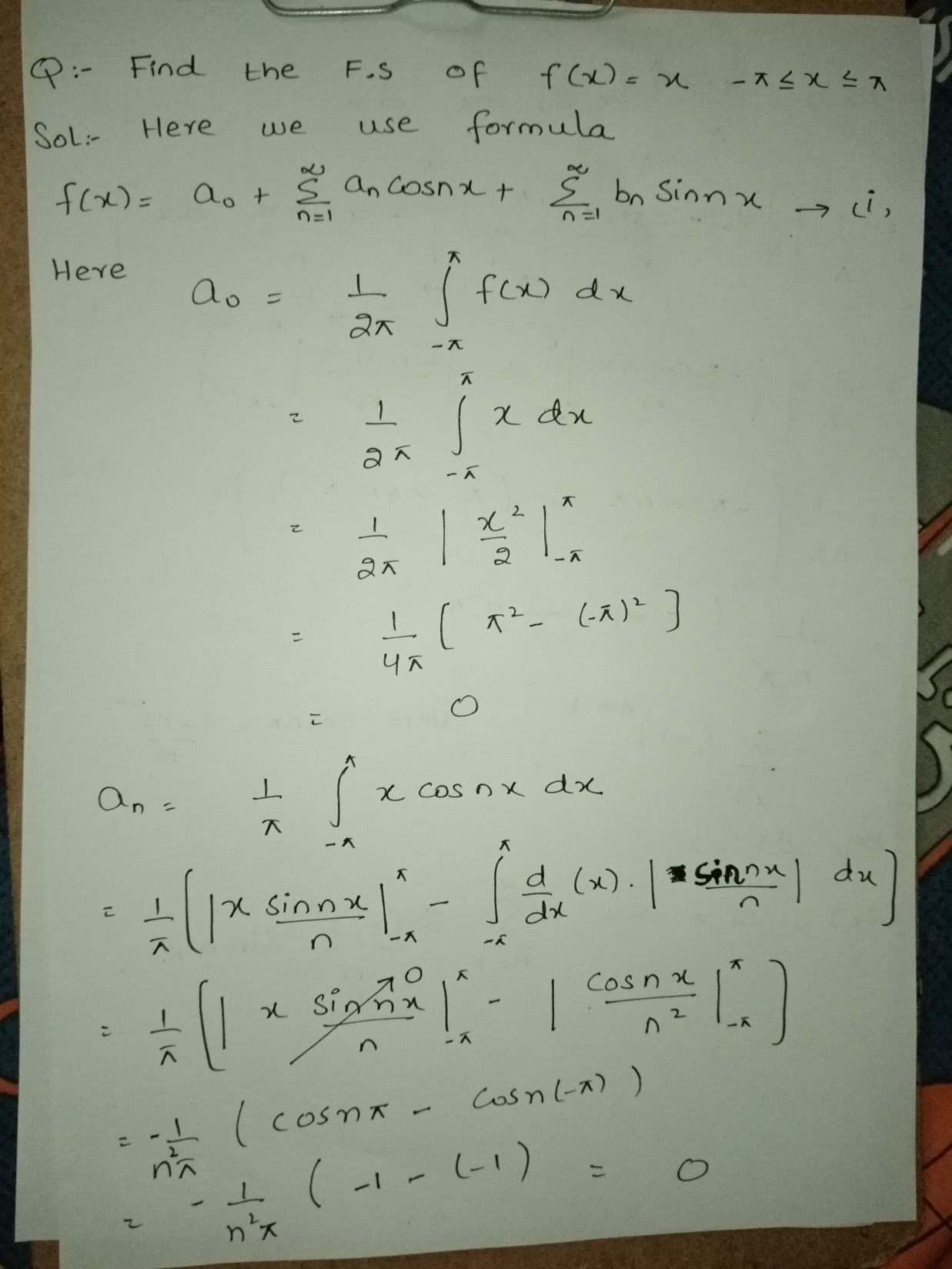 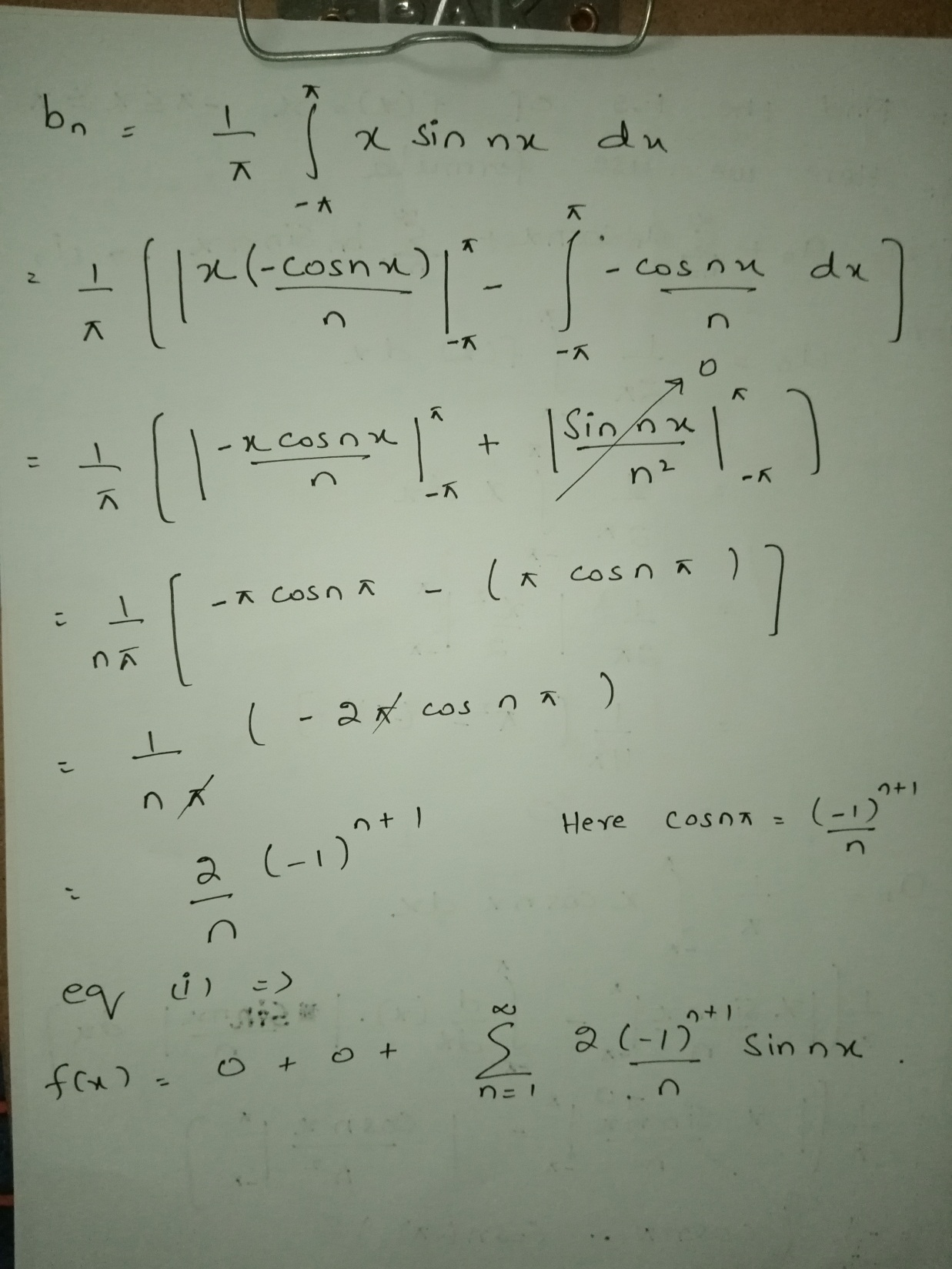 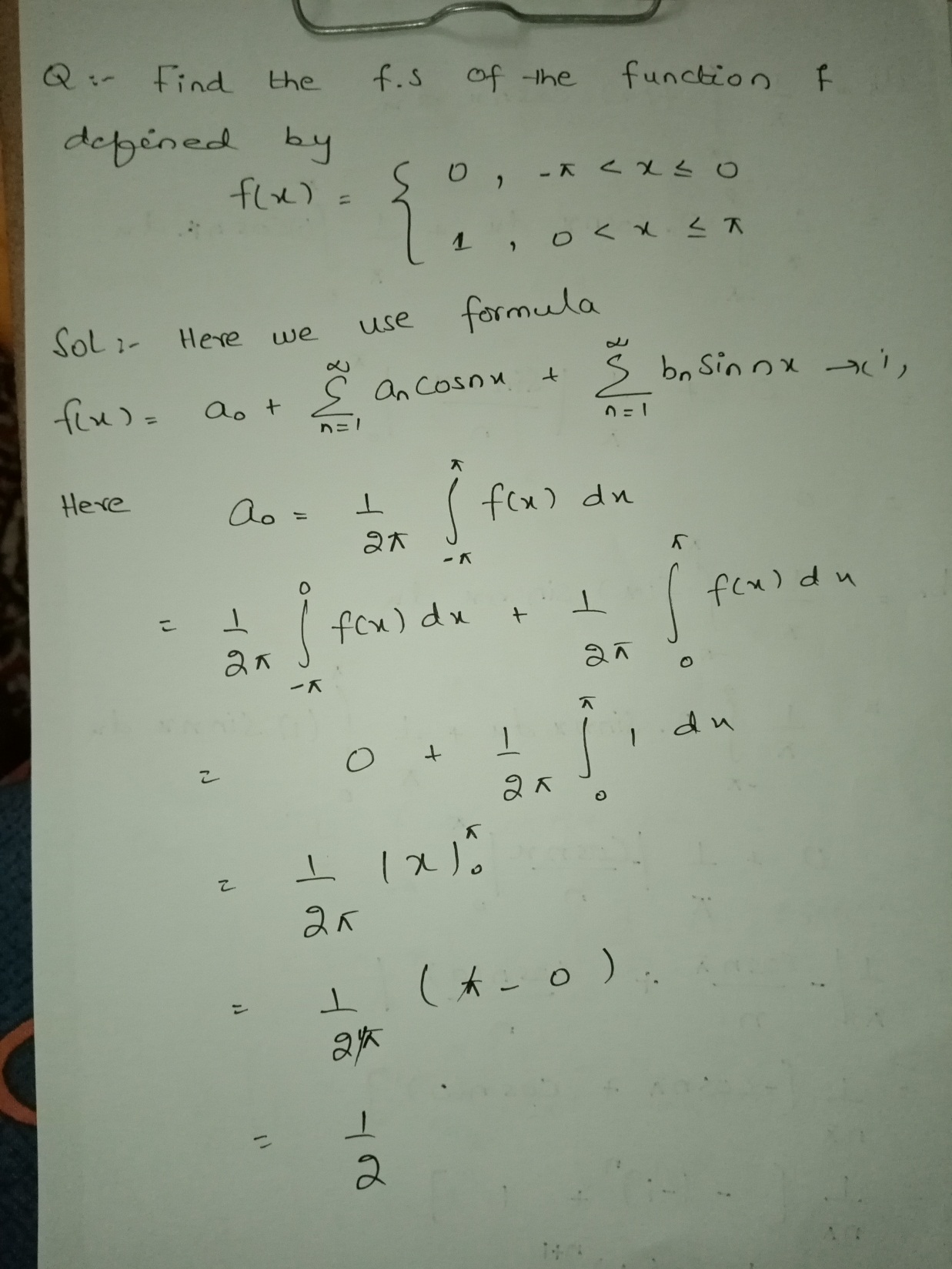 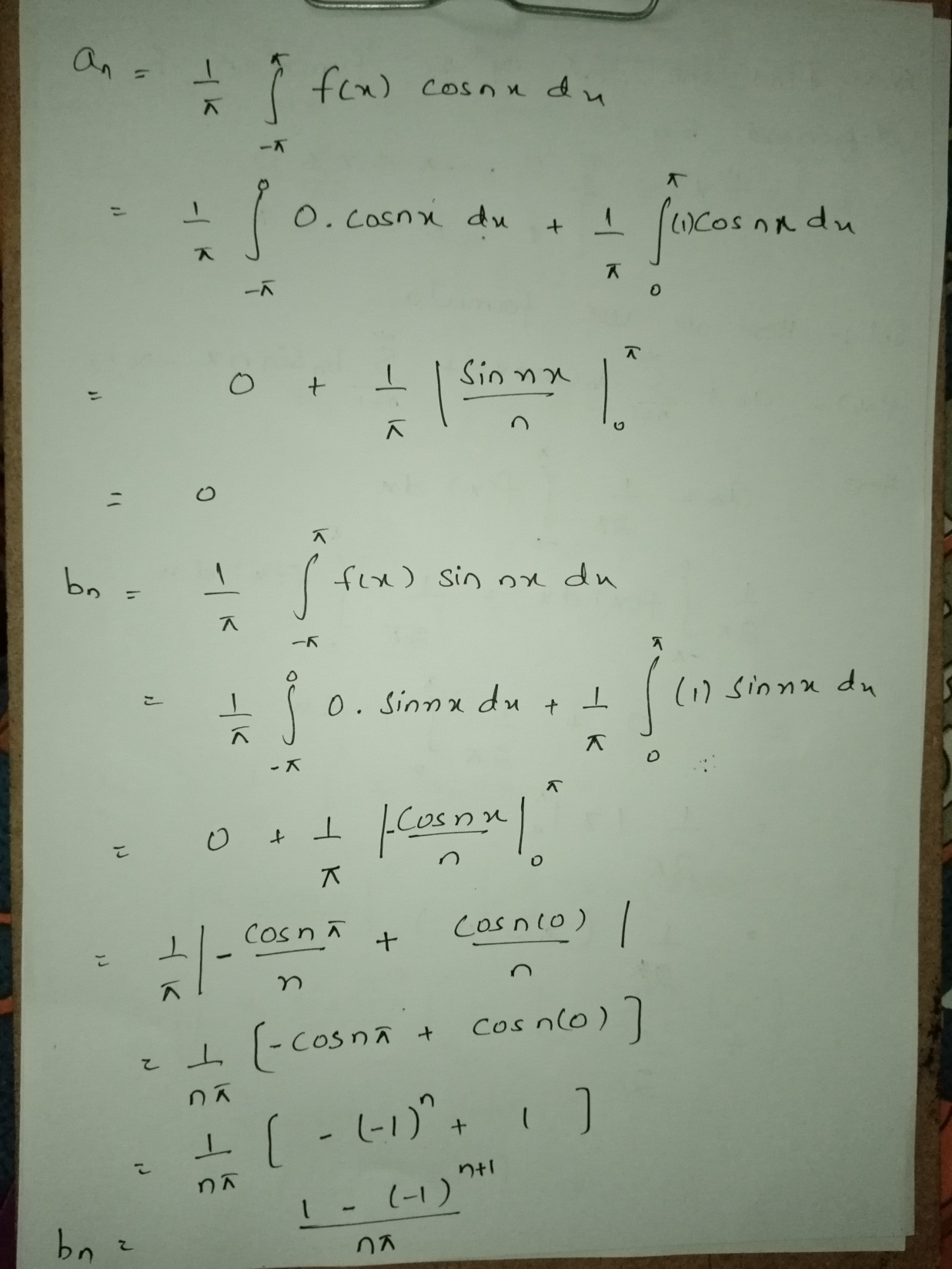 STUDENTS TASK
Application of Fourier Series in Engineering.